The 5 photo rules
Thanks for riley for giving me ideas for some of the photos
1. Avoid merges
Avoid mergers
I Think this is a great photo to represent avoid mergers

 First, it has a simple background 

Second, I changed the view by moving left 

Third,  the background is not detracting people from looking at the frog
2. Lines
l think this is the line rule because 
The lines lead the viewers to the center
2. I kept my photo simple
3. Used geometric shapes
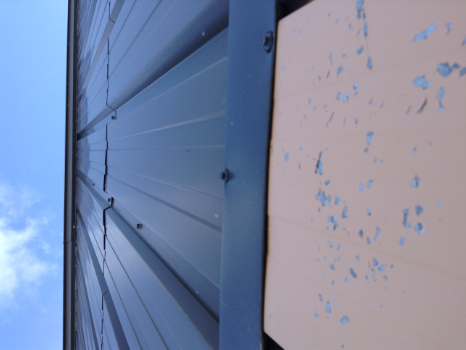 3. Rules of thirds =3
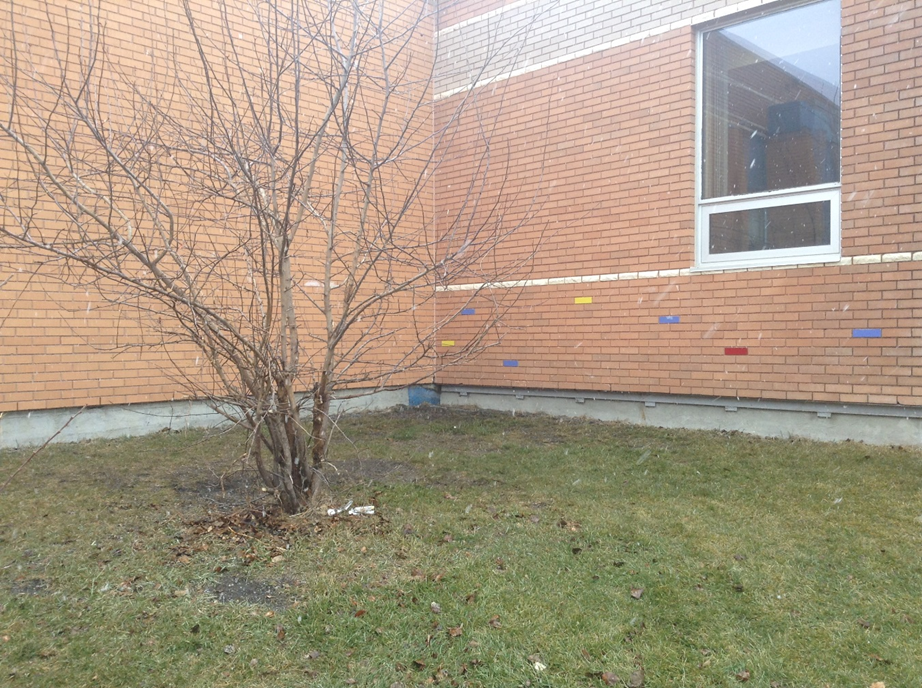 Rules of thirds
I think this follow the rule of thirds 
Because the tree is not in the middle but
Close to the middle and i kept it simple
4. Simply
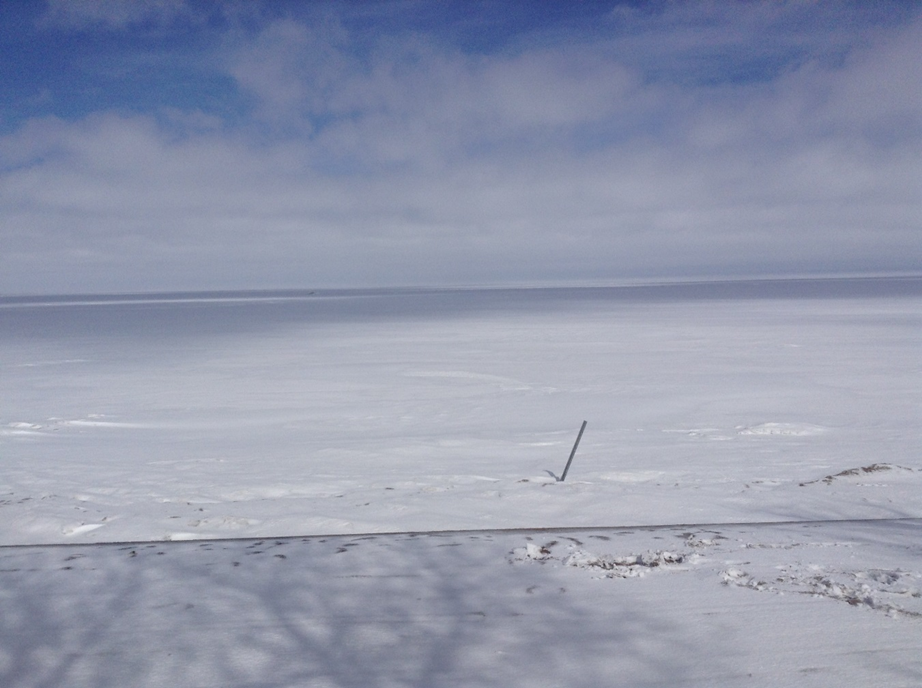 Simply
I think I followed the rule of simply
Because I kept the photo simple and nice
5. Framingdat face doe
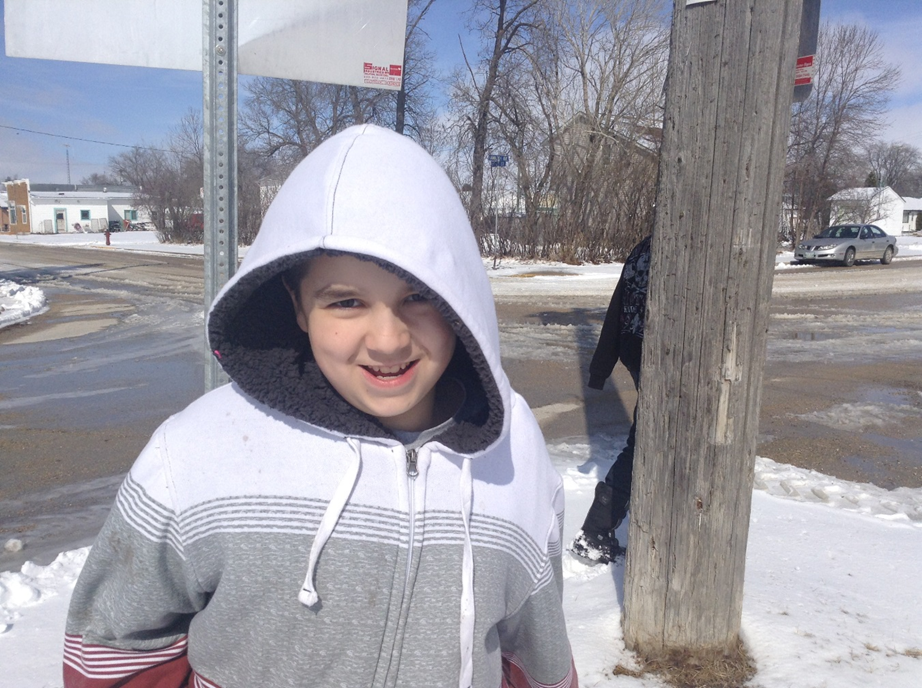 framing
I think this follows the framing rule pretty 
Good but the frame is a little off and 
Simple but I think this is a pretty good for 
framing
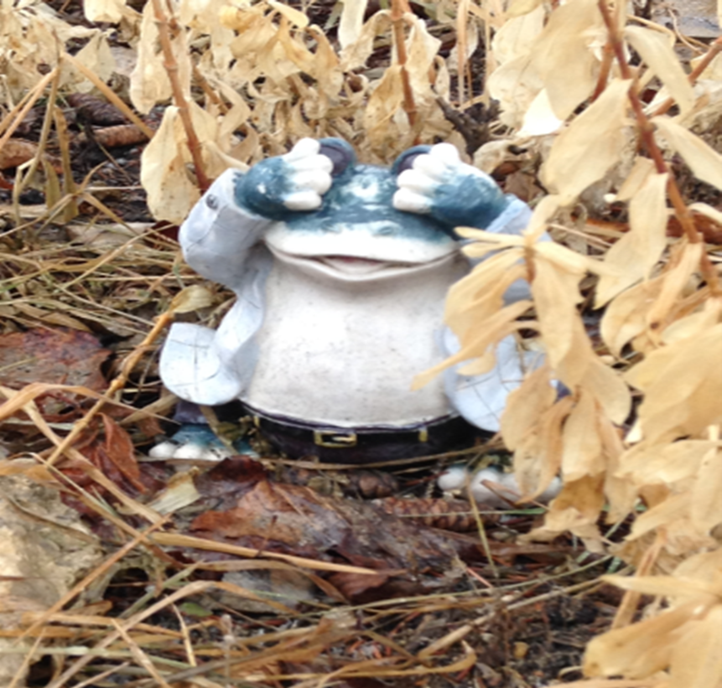 And my favorite is
This frog favorite it’s a really good photo I think